4 step process to access your school desktop
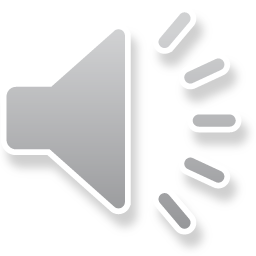 Open up Staff home page and click on CCS Portal (please click “Use Light Version”
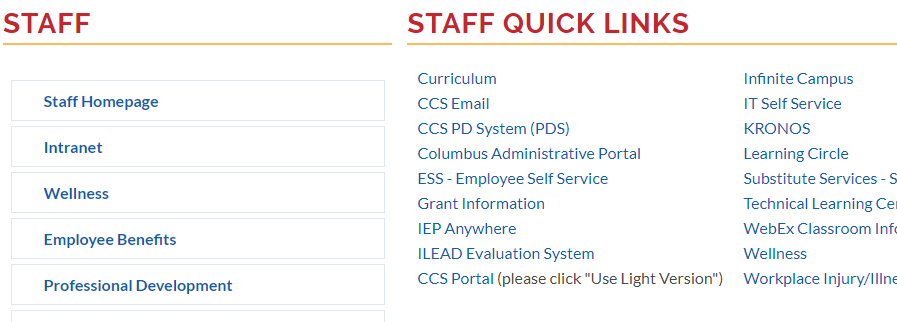 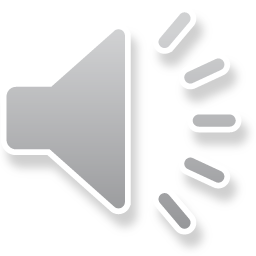 Select Desktop
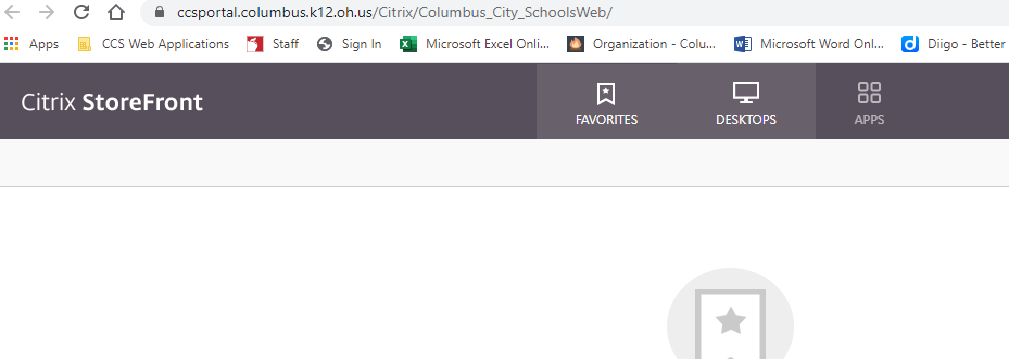 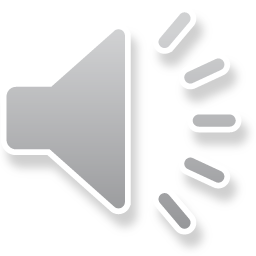 Select your desktop from your school computer
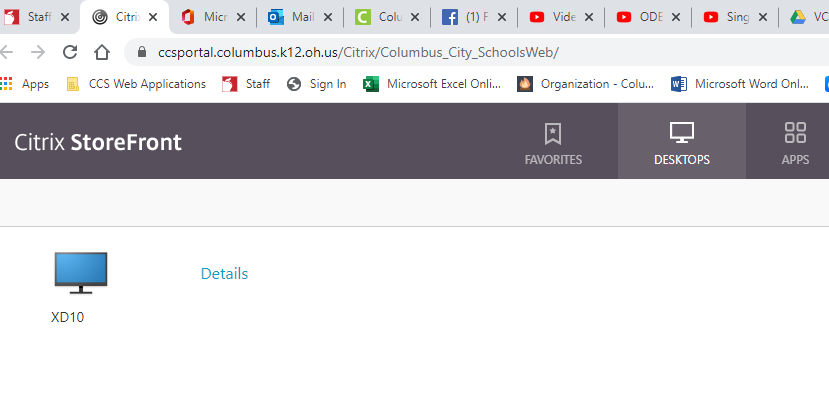 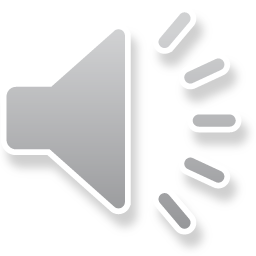 You can now see your school’s computer desktop
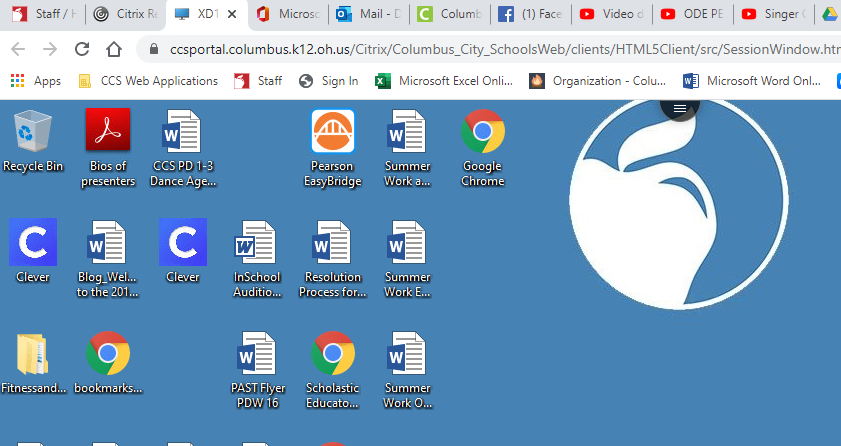 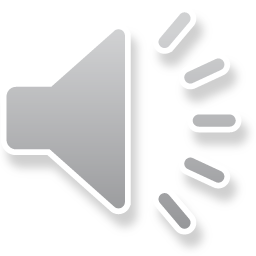 Click to access your Files
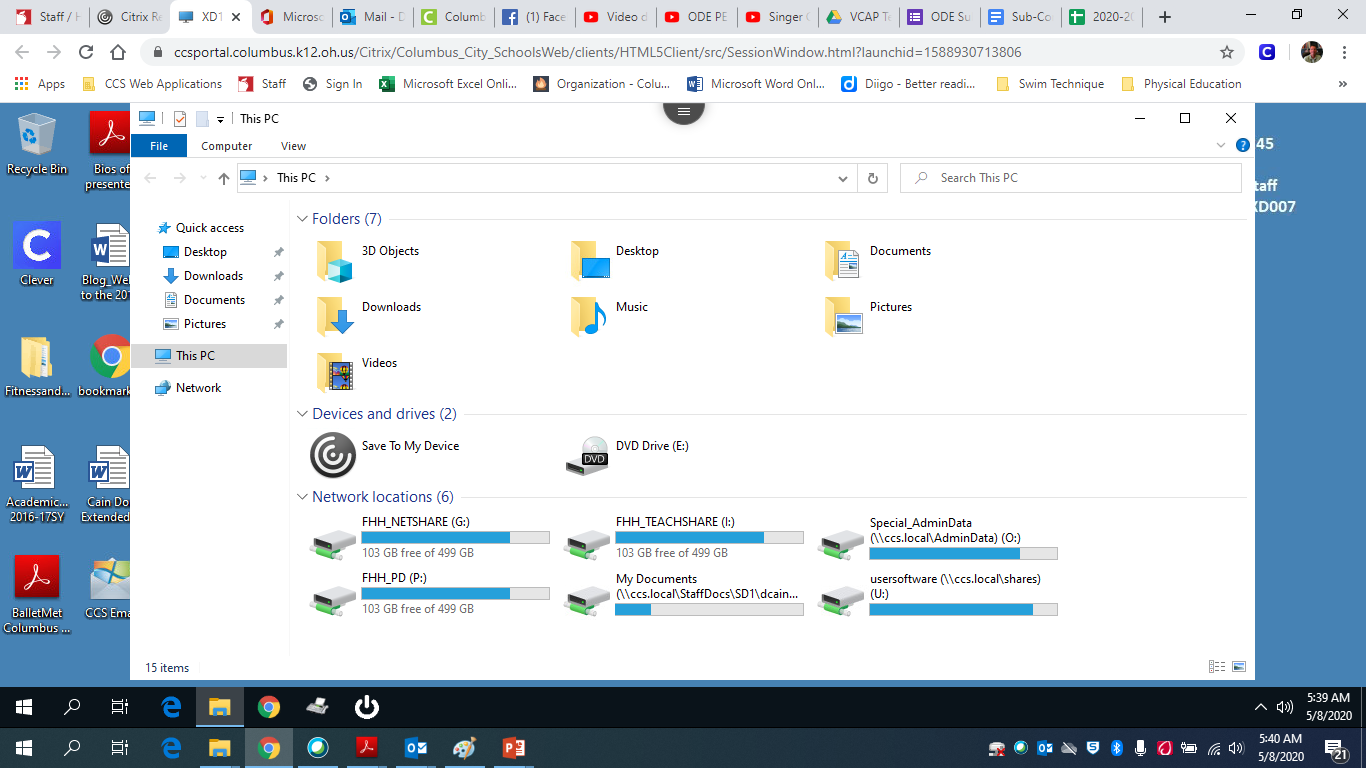 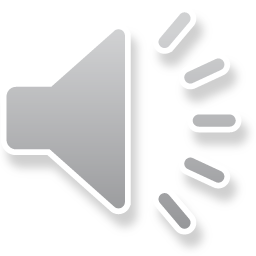